Урок – игра «Путешествие в страну карт».
6 класс
Дорогие ребята!
Выполните задания из презентации, начиная с 1 по 3 в любом порядке, лишь проставляйте номер задания. Задание №4 – по желанию. Написать  ответы на листочках и сдать учителю на проверку во вторник, 18 декабря.
С уважением ваша Алла Анатольевна.
S0S!!!  (вместо разминки)
В океане найдена бутылка, в которой обнаружена записка с указанием места нахождения клада. Попавшая в бутылку вода уничтожила некоторые буквы и цифры. Вместо точного указания места сохранились только следующие обрывки « 24 °… ш. и …   в.д. на остр...   … айва..». Помогите восстановить запись и  найти это место на карте!!!
1/. Напишите название географического объекта (острова), координаты которого равны:
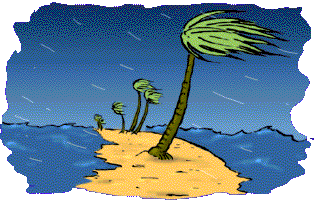 20˚ю.ш. и 46˚в.д.  
42ю.ш.  и 147˚в.д. 
70˚с.ш. и 40˚з.д.  
35˚с.ш. и 136˚в.д.
2/. Напишите названия гор, одна из точек которых имеет координаты:
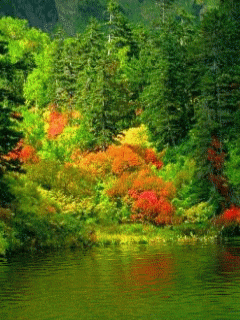 15˚ю.ш. и 70˚з.д.  
40˚с.ш. и 110˚з.д.  
43˚с.ш. и 80˚в.д.  
30˚с.ш. и 80˚в.д.
3/. Определите географические координаты:
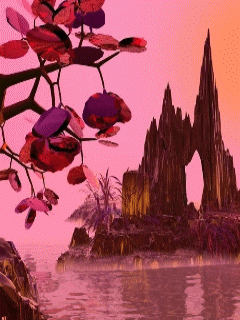 53˚с.ш. и 14˚в.д.
  35˚с.ш. и 140˚в.д.
  40˚с.ш. и 117˚в.д.
  48˚с.ш. и 1˚в.д.
4/. «Расшифруй текст»